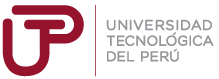 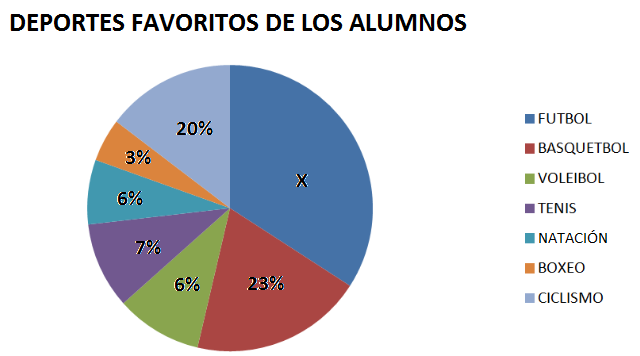 Los resultados de una encuesta se muestran en el gráfico. ¿Podemos determinar a qué porcentaje de la población de alumnos les gusta más el fútbol?
ECUACIONES DE 1ER GRADO I
MATEMÁTICA BÁSICA PARA LA PSICOLOGÍA
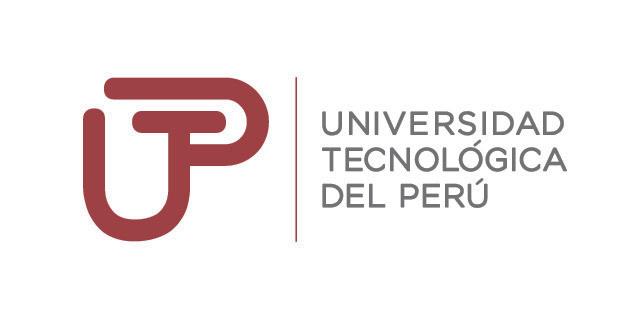 EQUIPO DE CIENCIAS
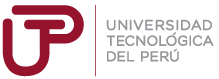 LOGRO DE LA SESIÓN
Al finalizar la sesión de aprendizaje el estudiante identifica y resuelve ecuaciones de primer grado. Modela problemas sencillos y los resuelve.
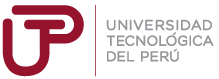 ESQUEMA DE LA UNIDAD
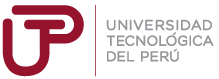 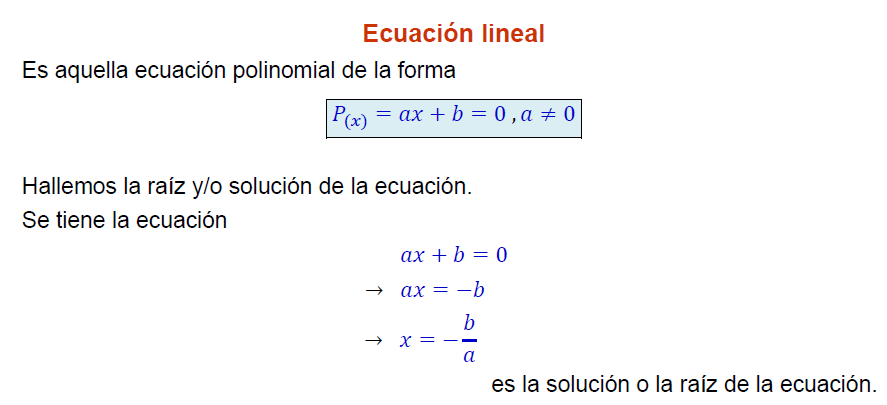 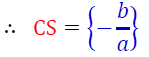 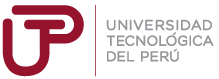 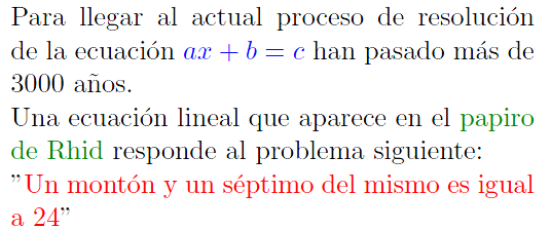 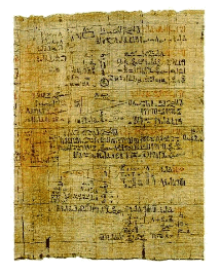 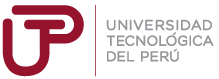 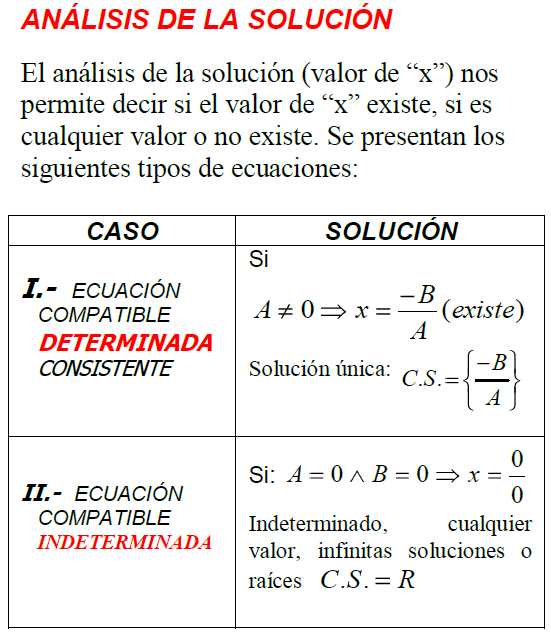 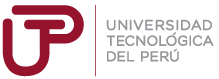 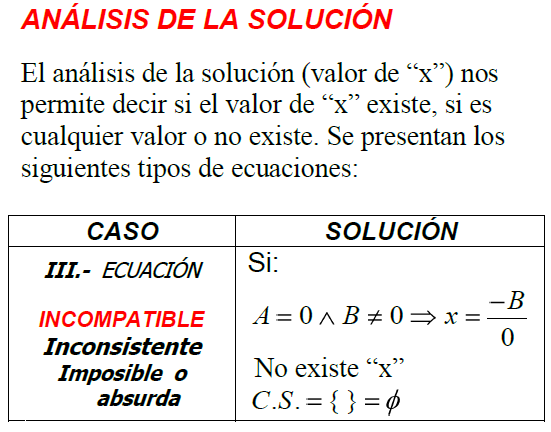 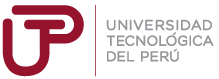 EJERCICIOS EXPLICATIVOS
1. Resuelve:    5x – 3(x – 4) = 4(x+2) + 2(9 – 2x)
5x – 3x + 12 = 4x+8 + 18 – 4x
2x + 12 = 26
2x = 14
x = 7
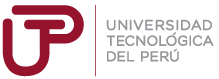 EJERCICIOS EXPLICATIVOS
2. Resolver:	  8x + 1 = 4 – (3 – 8x)
8x + 1 = 4 – 3 + 8x
8x + 1 = 8x + 1
0x = 0
C.S. 
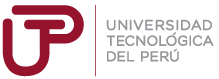 EJERCICIOS EXPLICATIVOS
3. Resolver:
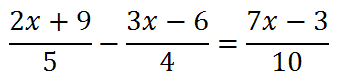 8x + 36 – 15x + 30 = 14x – 6
– 7x + 66 = 14x – 6
– 21x  = – 72
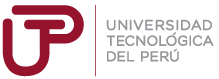 EJERCICIOS EXPLICATIVOS
4. Mario se dirige a la universidad, para ello recorre la primera parte de su camino en una moto con una rapidez de 40 Km/h y la segunda parte de su camino va  a pie con una velocidad de 2 km/h durante 15 minutos. Si le toma 1 hora recorrer el camino de su casa a la universidad. ¿Qué distancia ha recorrido?
x =
2(1/4)
+
40(3/4)
x =
0,5   +   30
km
x =   30,5
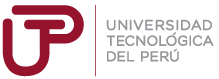 EJERCICIOS EXPLICATIVOS
5. Dos depósitos contienen 2587 y 1850 litros de agua, y con una bomba se pasa agua del primero al segundo a razón de 4 litros por segundo. ¿Después de cuánto tiempo un depósito contendrá el doble de litros que el otro?
2587 – 4x
1850 + 4x
1850 + 4x = 2 (2587 – 4x)
1850 + 4x = 5174 – 8x
12x = 3324
x = 277
segundos
4 min 37 seg
¡Ahora todos a practicar!
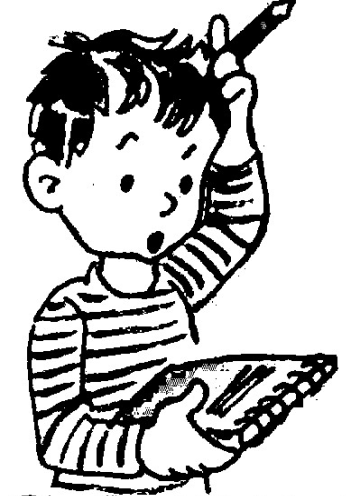 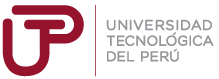 EJERCICIO RETO
Corregir el desarrollo de:
7x – 2(x – 5) = 3(x+2) + 2(x+2)
7x – 2x + 10 = 6x + 6 + 2x + 4
5x + 10 = 8x + 10
0 = 3x
C.S. 